TEACHING DISCIPLINARY LITERACY
Timothy Shanahan
University of Illinois at Chicago
www.shanahanonliteracy.com
Disciplinary Literacy & History
History education has been the field that has done the most with disciplinary literacy so far
Usually, social studies would be second in literacy (to English)
Interest in the topic begins in early 1990s
Sam Wineburg’s work
1991 study of differences between how high school students and historians read history
Over time, this work instigates other work and evolves into the idea of teaching students to read like historians
Leads to inclusion of these kinds of ideas into CCSS
Critical response to CCSS
They appear to emphasize historical research over history reading
They seem to emphasize lots of reading of primary documents
Emphasizes inquiry, fits a particular framework
Seem to reject or minimize the idea of reading textbooks and other narrative history
Literacy in History/Social Studies
Cite specific textual evidence to support analysis of primary and secondary sources, attending to such features as the date and origin of the information.
Analyze in detail a series of events described in a text and the causes that link the events; distinguish whether earlier events caused later ones or simply preceded them.
Identify aspects of a text that reveal an author’s point of view or purpose (e.g., loaded language, inclusion or avoidance of particular facts).
Compare the point of view of two or more authors by comparing how they treat the same or similar historical topics, including which details they include and emphasize in their respective accounts.
Interpret the meaning of words and phrases in a text, including how an author uses and refines the meaning of a key term over the course of a text (e.g., how Madison defines faction in Federalist No. 10 and No. 51).
Evaluate authors’ differing points of view on the same historical event or issue by assessing the authors’ claims, evidence, and reasoning.
Distinguish among fact, opinion, and reasoned judgment in a historical account.
Compare and contrast treatments of the same topic in several primary and secondary sources.
Evaluate an author’s premises, claims, and evidence by corroborating or challenging them with other sources of information.
Integrate information from diverse sources, both primary and secondary, into a coherent understanding of an idea or event, noting discrepancies among sources.


.
Contrast with National Standards for U.S. History
Developed 1992-1994
Two parts: Standards in Historical Thinking and Standards in U.S. History (eras)
Controversial because of the U.S. History Standards
No controversy over the Historical Thinking standards
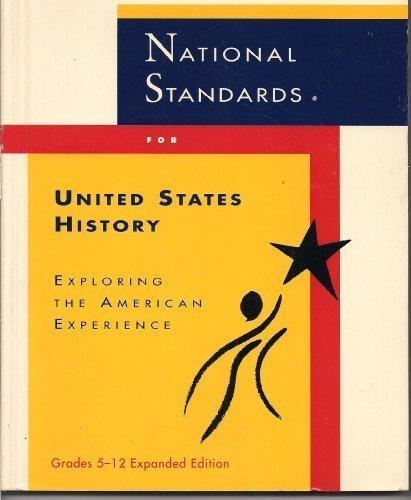 :
National Standards for U.S. History Framework for Historical Thinking
Chronological thinking
Historical comprehension
Historical analysis and interpretation
Historical research capabilities 
Historical issues-analysis and decision-making
Chronological Thinking (examples)
Identify in historical narratives the temporal structure of a historical narrative or story: its beginning, middle, and end (the latter defined as the outcome of a particular beginning)
Historical Comprehension (examples)
Reconstruct the literal meaning of a historical passage by identifying who was involved, what happened, what events led to these developments, and what consequences or outcomes followed
Identify the central questions the historical narrative addresses and the purposes, perspective, or point of view from which it has been constructed
Read historical narratives imaginatively,,,
Historical Analysis and Interpretation (examples)
Differentiate between historical facts and historical interpretations, but acknowledge also that the two are related: that the facts the historian reports are selected and reflect therefore the historian’s judgment of what is most significant about the past
Compare competing historical narratives by... demonstrating how an emphasis on different causes contributes to different interpretations
Differences
Earlier there was a greater emphasis on the reading and interpretation of historical accounts 
Greater awareness of the importance of recognizing narrative as the form of much historical argument
Greater emphasis on the idea that narrative had to be interpreted as argument
Purpose
To translate textbook narrative into argument
The American Revolution
The Fall of Fort Ticonderoga

     After the battles of Lexington and Concord, the British army stayed in Boston. The American forces camped around Boston, waiting for the British to move.

      Meanwhile, a young New Englander named Benedict Arnold had      been appointed to lead 400 soldiers at Fort Ticonderoga in New York.   After arriving there, he joined forces with Vermont’s rough and rugged Ethan Allen. Allen led a group of rebels called the “Green Mountain Boys.”

       Before dawn on May 10, 1775, the Americans attacked Fort Ticonderoga. The British were sleeping peacefully. Allen woke up the commander by banging on his door and shouting, “Come out of there,    you old rat!” The Americans captured the fort without firing a shot.    Inside, they found something they needed desperately—heavy iron cannons.
The Battle of Bunker Hill
      A month later on the night of June 16, British troops in Boston heard strange noises on nearby Charlestown Peninsula. When the sun rose, they could not believe their eyes. The day before, the peninsula had been empty. Now its two small hills—Bunker Hill and nearby Breed’s Hill—were alive with Americans. In just one night they had built a fort of dirt and logs on Breed’s Hill.
      The British knew they had to attack quickly. If the Americans could drag the cannons taken at Fort Ticonderoga up to the hilltops, they would be able to pound Boston and the British ships in the harbor. 
     On the next day 2,000 of the king’s troops lined up at the base of Breed’s Hill. General William Howe ordered them to march to the top and take the American fort. The Redcoats sweated heavily in the hot June sun as they struggled up Breed’s Hill.
      In the hilltop fort, fingers tightened on triggers. Fighting to control their fear, the Americans reported their order—“Don’t fire till you see the whites of their eyes.” As the red line of troops moved closer, a gray-haired farmer prayed, “I thank thee, O Lord, for sparing me to fight this day.”
When the British were almost on top of them, the Americans fired. Huge gaps appeared in the line of redcoats. The surprised British fell back and then made a second attack. Again they were mowed down by American gunfire.
     General Howe regrouped his men and sent them up the hill a third time. Once more, the Redcoats’ front line was ripped apart by gunfire. As soldiers in the back lines advanced, they tripped over their fallen comrades. But this time the British troops reached the top. By now the Americans had run out of gunpowder and were retreating to safer ground. The canons captured at Fort Ticonderoga had never left New York.
     By evening the British had taken over the Charlestown Peninsula. But as the dead and wounded were counted, General Howe found that the victory had been “too dearly bought.” He had lost more than 1,000 soldiers that day. The Americans had lost over 400.
     Even though most of the fighting took place on Breed’s Hill, this bloody conflict was remembered as the Battle of Bunker Hill. After that battle, the British would never again doubt that Americans could and would fight.
The Second Continental Congress
     While New England went to war, representatives from the colonies were meeting in Philadelphia. This was the Second Continental Congress. John Adams asked the Congress to set up a “Grand American Army” with troops from every colony. To lead this army, Adams suggested “a gentleman whose skill as an officer…would command respect of America.” The man was George Washington of Virginia.
     The Congress asked Washington to serve as commander-in-chief of the new Continental Army. Washington agreed, saying he would use “every power I possess… for the support of the glorious cause.”
     Adams believed that the colonies should declare their independence, or complete freedom, from Great Britain. But the Congress was not ready to take such a step. Most Americans still felt loyal to King George III. The idea of independence scared them. 
     The Congress tried to make peace and voted to send another petition to King George III. This petition asked the king to help end the war. It was called the      Olive Branch Petition because the olive branch is the symbol of peace. 
     King George refused to read the petition from what he called an “illegal congress.” He saw the actions of the Congress as treason. In Britain the punishment of treason was death.
Washington Takes Command
     As George Washington rode toward Boston he knew that the odds were against him. How, he wondered, could the colonies stand up to Britain—the world’s most powerful country? How could rebel farmers defeat the world’s strongest army and navy?
     Yet Great Britain faced two large problems. One was distance—America lay across   a vast ocean. Sending troops and supplies across the Atlantic Ocean was both slow and costly. Britain’s second problem was the size of the colonies. To crush the rebellion, the British would have to take control of a huge territory.
     Washington also faced great problems. The Continental Army was poorly trained and lacked supplies. The colonies did not have a navy. Worse still, many people did not support the war. Only about two fifths of the colonists called themselves Patriots and supported the fight against Britain. One fifth were Loyalists, people who felt loyal to Great Britain and opposed the war. The remaining two fifths did not take sides and could not be counted on to fight.
     Early in July 1775, General Washington took command of the troops camped    around Boston. Everywhere he looked he saw “confusion and disorder.” Men obeyed only those orders they liked. Washington worked hard to bring order to the army.   Soon one soldier wrote, “Everyone is made to know his place and keep it… It is surprising how much work has been done!”
The British Leave Boston
     For months nothing happened. The British hoped the Patriots would grow tired of their rebellion and go home. To Washington’s dismay, many of his troops did just that. The Americans hoped that King George III would pull his troops out of Boston. Instead, he hired German mercenaries to help crush the rebellion. Mercenaries are soldiers hired to fight in another country’s war.
     Washington desperately needed cannons to drive the British out of Boston. He finally sent a former bookseller, Henry Knox, to get the iron cannons that had been captured at Fort Ticonderoga. Somehow Knox’s men loaded 59 huge cannons onto sleds. Then they dragged them for more than 300 miles (480 km) across the snowy hills and frozen rivers to Boston.
     On March 4, 1776, Boston awoke to a surprise. The day before, nearby Dorchester Heights had been bare hills. Then overnight those hills had sprouted cannons—cannons aimed at the city. The British general announced that if the Americans did not allow him to leave peacefully, he would destroy Boston. Washington wisely agreed to let the British troops move out. A few days later the redcoats sailed for Canada. With them went over 1,000 American loyalists.
The British Leave Boston
     For months nothing happened. The British hoped the Patriots would grow tired of their rebellion and go home. To Washington’s dismay, many of his troops did just that. The Americans hoped that King George III would pull his troops out of Boston. Instead, he hired German mercenaries to help crush the rebellion. Mercenaries are soldiers hired to fight in another country’s war.
     Washington desperately needed cannons to drive the British out of Boston. He finally sent a former bookseller, Henry Knox, to get the iron cannons that had been captured at Fort Ticonderoga. Somehow Knox’s men loaded 59 huge cannons onto sleds. Then they dragged them for more than 300 miles (480 km) across the snowy hills and frozen rivers to Boston.
     On March 4, 1776, Boston awoke to a surprise. The day before, nearby Dorchester Heights had been bare hills. Then overnight those hills had sprouted cannons—cannons aimed at the city. The British general announced that if the Americans did not allow him to leave peacefully, he would destroy Boston. Washington wisely agreed to let the British troops move out. A few days later the redcoats sailed for Canada. With them went over 1,000 American loyalists.
A Good Beginning

     American Patriots were overjoyed by this news. In the past year, they had shown the British they could fight. They had formed a Continental Army with George Washington as their leader. And they had driven the British out of the colonies. 

     Many people thought the war was over. But Washington knew better. The British would be back. Still, the Patriots had made a good beginning.
History Events Chart
[Speaker Notes: In the history meetings, the team liked a number of strategies and made suggestions for improvement. One such strategy was the history events chart. Coherence and understanding how the stories of history connect to each other is crucial to understanding narrative history. As students read about a particular event, they write down answers to the questions of who, what, where, when, how, and why in order to summarize the key narrative events. They do the same with each event they read about. However, the compelling task — the one that addresses a specific disciplinary problem in reading history — is to determine what the relationship is between the first and second event, between the second and third event, and so on. Students are asked to think about the most likely connections and to write these on the chart. The historians were approving of this task because it mirrored the kind of thinking that historians do. That is, historians infer cause-and-effect relationships when they study events and what precedes and follows them. These relationships are not necessarily visible in the events themselves, nor are they always made explicit in high school history texts, so they must be surmised. And, if they are made explicit in the text, students generally regard the connection as “truth” rather than as the construction of the writer. The task, then, not only mirrored historians’ thinking, but also offered the opportunity for students to construct the cause-and-effect relationships themselves. 
The high school teachers have tried out several promising strategies in the classroom, including the ones described above. One of the history teachers engaged in a quasi-experimental study of another history strategy — one he called “The Multiple Gist” strategy. In this strategy, students read one text and summarize it, read another text and incorporate that text into the summary, then read another text and incorporate that text into the summary, and so on. The summary has to stay the same length, essentially, and this forces a student to use words such as similarly or in contrast when incorporating texts that compare or contrast with each other. His preliminary results reveal that students who learned the multiple-gist strategy wrote longer, more coherent answers to essay questions.]
History Events Chart
[Speaker Notes: In the history meetings, the team liked a number of strategies and made suggestions for improvement. One such strategy was the history events chart. Coherence and understanding how the stories of history connect to each other is crucial to understanding narrative history. As students read about a particular event, they write down answers to the questions of who, what, where, when, how, and why in order to summarize the key narrative events. They do the same with each event they read about. However, the compelling task — the one that addresses a specific disciplinary problem in reading history — is to determine what the relationship is between the first and second event, between the second and third event, and so on. Students are asked to think about the most likely connections and to write these on the chart. The historians were approving of this task because it mirrored the kind of thinking that historians do. That is, historians infer cause-and-effect relationships when they study events and what precedes and follows them. These relationships are not necessarily visible in the events themselves, nor are they always made explicit in high school history texts, so they must be surmised. And, if they are made explicit in the text, students generally regard the connection as “truth” rather than as the construction of the writer. The task, then, not only mirrored historians’ thinking, but also offered the opportunity for students to construct the cause-and-effect relationships themselves. 
The high school teachers have tried out several promising strategies in the classroom, including the ones described above. One of the history teachers engaged in a quasi-experimental study of another history strategy — one he called “The Multiple Gist” strategy. In this strategy, students read one text and summarize it, read another text and incorporate that text into the summary, then read another text and incorporate that text into the summary, and so on. The summary has to stay the same length, essentially, and this forces a student to use words such as similarly or in contrast when incorporating texts that compare or contrast with each other. His preliminary results reveal that students who learned the multiple-gist strategy wrote longer, more coherent answers to essay questions.]
History Events Chart
[Speaker Notes: In the history meetings, the team liked a number of strategies and made suggestions for improvement. One such strategy was the history events chart. Coherence and understanding how the stories of history connect to each other is crucial to understanding narrative history. As students read about a particular event, they write down answers to the questions of who, what, where, when, how, and why in order to summarize the key narrative events. They do the same with each event they read about. However, the compelling task — the one that addresses a specific disciplinary problem in reading history — is to determine what the relationship is between the first and second event, between the second and third event, and so on. Students are asked to think about the most likely connections and to write these on the chart. The historians were approving of this task because it mirrored the kind of thinking that historians do. That is, historians infer cause-and-effect relationships when they study events and what precedes and follows them. These relationships are not necessarily visible in the events themselves, nor are they always made explicit in high school history texts, so they must be surmised. And, if they are made explicit in the text, students generally regard the connection as “truth” rather than as the construction of the writer. The task, then, not only mirrored historians’ thinking, but also offered the opportunity for students to construct the cause-and-effect relationships themselves. 
The high school teachers have tried out several promising strategies in the classroom, including the ones described above. One of the history teachers engaged in a quasi-experimental study of another history strategy — one he called “The Multiple Gist” strategy. In this strategy, students read one text and summarize it, read another text and incorporate that text into the summary, then read another text and incorporate that text into the summary, and so on. The summary has to stay the same length, essentially, and this forces a student to use words such as similarly or in contrast when incorporating texts that compare or contrast with each other. His preliminary results reveal that students who learned the multiple-gist strategy wrote longer, more coherent answers to essay questions.]
History Events Chart
[Speaker Notes: In the history meetings, the team liked a number of strategies and made suggestions for improvement. One such strategy was the history events chart. Coherence and understanding how the stories of history connect to each other is crucial to understanding narrative history. As students read about a particular event, they write down answers to the questions of who, what, where, when, how, and why in order to summarize the key narrative events. They do the same with each event they read about. However, the compelling task — the one that addresses a specific disciplinary problem in reading history — is to determine what the relationship is between the first and second event, between the second and third event, and so on. Students are asked to think about the most likely connections and to write these on the chart. The historians were approving of this task because it mirrored the kind of thinking that historians do. That is, historians infer cause-and-effect relationships when they study events and what precedes and follows them. These relationships are not necessarily visible in the events themselves, nor are they always made explicit in high school history texts, so they must be surmised. And, if they are made explicit in the text, students generally regard the connection as “truth” rather than as the construction of the writer. The task, then, not only mirrored historians’ thinking, but also offered the opportunity for students to construct the cause-and-effect relationships themselves. 
The high school teachers have tried out several promising strategies in the classroom, including the ones described above. One of the history teachers engaged in a quasi-experimental study of another history strategy — one he called “The Multiple Gist” strategy. In this strategy, students read one text and summarize it, read another text and incorporate that text into the summary, then read another text and incorporate that text into the summary, and so on. The summary has to stay the same length, essentially, and this forces a student to use words such as similarly or in contrast when incorporating texts that compare or contrast with each other. His preliminary results reveal that students who learned the multiple-gist strategy wrote longer, more coherent answers to essay questions.]
History Events Chart
[Speaker Notes: In the history meetings, the team liked a number of strategies and made suggestions for improvement. One such strategy was the history events chart. Coherence and understanding how the stories of history connect to each other is crucial to understanding narrative history. As students read about a particular event, they write down answers to the questions of who, what, where, when, how, and why in order to summarize the key narrative events. They do the same with each event they read about. However, the compelling task — the one that addresses a specific disciplinary problem in reading history — is to determine what the relationship is between the first and second event, between the second and third event, and so on. Students are asked to think about the most likely connections and to write these on the chart. The historians were approving of this task because it mirrored the kind of thinking that historians do. That is, historians infer cause-and-effect relationships when they study events and what precedes and follows them. These relationships are not necessarily visible in the events themselves, nor are they always made explicit in high school history texts, so they must be surmised. And, if they are made explicit in the text, students generally regard the connection as “truth” rather than as the construction of the writer. The task, then, not only mirrored historians’ thinking, but also offered the opportunity for students to construct the cause-and-effect relationships themselves. 
The high school teachers have tried out several promising strategies in the classroom, including the ones described above. One of the history teachers engaged in a quasi-experimental study of another history strategy — one he called “The Multiple Gist” strategy. In this strategy, students read one text and summarize it, read another text and incorporate that text into the summary, then read another text and incorporate that text into the summary, and so on. The summary has to stay the same length, essentially, and this forces a student to use words such as similarly or in contrast when incorporating texts that compare or contrast with each other. His preliminary results reveal that students who learned the multiple-gist strategy wrote longer, more coherent answers to essay questions.]
History Events Chart
[Speaker Notes: In the history meetings, the team liked a number of strategies and made suggestions for improvement. One such strategy was the history events chart. Coherence and understanding how the stories of history connect to each other is crucial to understanding narrative history. As students read about a particular event, they write down answers to the questions of who, what, where, when, how, and why in order to summarize the key narrative events. They do the same with each event they read about. However, the compelling task — the one that addresses a specific disciplinary problem in reading history — is to determine what the relationship is between the first and second event, between the second and third event, and so on. Students are asked to think about the most likely connections and to write these on the chart. The historians were approving of this task because it mirrored the kind of thinking that historians do. That is, historians infer cause-and-effect relationships when they study events and what precedes and follows them. These relationships are not necessarily visible in the events themselves, nor are they always made explicit in high school history texts, so they must be surmised. And, if they are made explicit in the text, students generally regard the connection as “truth” rather than as the construction of the writer. The task, then, not only mirrored historians’ thinking, but also offered the opportunity for students to construct the cause-and-effect relationships themselves. 
The high school teachers have tried out several promising strategies in the classroom, including the ones described above. One of the history teachers engaged in a quasi-experimental study of another history strategy — one he called “The Multiple Gist” strategy. In this strategy, students read one text and summarize it, read another text and incorporate that text into the summary, then read another text and incorporate that text into the summary, and so on. The summary has to stay the same length, essentially, and this forces a student to use words such as similarly or in contrast when incorporating texts that compare or contrast with each other. His preliminary results reveal that students who learned the multiple-gist strategy wrote longer, more coherent answers to essay questions.]
Quiz
In this author’s theory, what is the most valuable element in victory?
Cannons
Unity
Distance of Great Britain
Battle of Bunker Hill
George Washington
Quiz
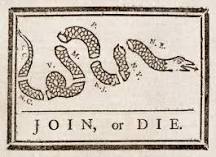 Would the author
agree with the idea
expressed in this   
cartoon? Why or
why not?
Quiz
Why did the author focus on the Battles of Fort Ticonderoga? 
They were the first battles of the revolution.
They were the first American victories.
They supported the author’s argument.
They were the most important battles.
First Battles of American Revolution
Quiz
What facts that any historian would likely agree with did this author report?

What are the author’s opinions?


What is his/her argument?